Муниципальное автономное дошкольное образовательное учреждение детский сад № 50 с Новоукраинского муниципального образования Гулькевичский район
Отчет о реализации проекта краевой инновационной площадки (КИП-2021) 
за 2022-2023 год
Тема инновационной площадки:«Мультистудия «Дружные ребята» как средство воспитания современного дошкольника»
Авторы проекта:
Скрипник Юлия Сергеевна,заведующий; 
Торина Алла Васильевна, старший воспитатель;
Величко Алина Олеговна, воспитатель
Разработка комплексной модели реализации программы мультистудия «Дружные ребята»» в МАДОУ д/с № 50. создание практико-ориентированной модели воспитания патриотических качеств личности дошкольников..
Цель внедрения инновационной площадки:
Инновационность программы состоит в том, что практико-ориентированная модель по формированию социокультурных, духовно-нравственных ценностей личности дошкольников реализуется на основе интеграции видов детской деятельности в рамках объединения проекта по патриотическому воспитанию «Юный Жуковец» и проекта мультистудии «Дружные ребята», с использованием информационно-коммуникационных технологий.
Инновационность программы:
1.Обеспечени комплексного подход к созданию психолого-педагогических условий в образовательной среде детского сада для поддержки и развития детской ответственности, активности, инициативности, самостоятельности
Задачи внедрения инновационной программы:
2.Разработка методических рекомендаций для мультистудии  по модулям: «Модуль «Сценарист» создание сюжета анимации; Модуль «Художник» - создание образа героев и декораций; Модуль «Съемочная студия» - покадровая фотосъемка объектов по сюжету анимации; Модуль «Студия звукозаписи» - озвучивание героев, звукозапись песен для музыкального сопровождения; Модуль «Студия монтажа» - монтаж фотокадров по сюжету анимации; Модуль «Экспериментирование» - проведение опытов и экспериментов; Модуль «Лего -конструирование» -
3.Повышение уровня компетентности педагогов в вопросах использования  современных технологий в образовательном процессе с дошкольниками.
Задачи инновационной деятельности 
на 2022 -2023год:
Инновационность программы 
определяется следующими моментами:
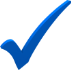 Научная новизна состоит в разработке новой системы воспитания дошкольников через интеграцию направлений и видов детской деятельности – программа по формированию социокультурных, духовно-нравственных ценностей личности дошкольников мультистудия «Дружные ребята»
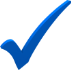 Новым является объединения проекта по патриотическому воспитанию «Юный Жуковец» и проекта мультистудии «Дружные ребята», с использованием информационно-коммуникационных технологий.
Измерители и оценка качества инновации
Диагностические показатели эффективности 
инновационной деятельности:
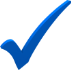 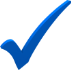 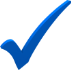 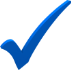 Разработана нормативно-правовая база по реализации программы
Результативность инновационной деятельности за отчетный период
Реализована первичная диагностика мониторинга эффективности инновационной деятельности
Рост профессиональных компетенций педагогических работников в рамках темы инновационного проекта.
Разработка перспективного плана работы Мультистудии «Дружные ребята» и сценариев деятельности воспитанников группы «Юные Жуковцы»
Долгосрочный проект маленький волонтёр
Долгосрочный проект маленький волонтёр
Изданный инновационный продукт в 2022-2023 году
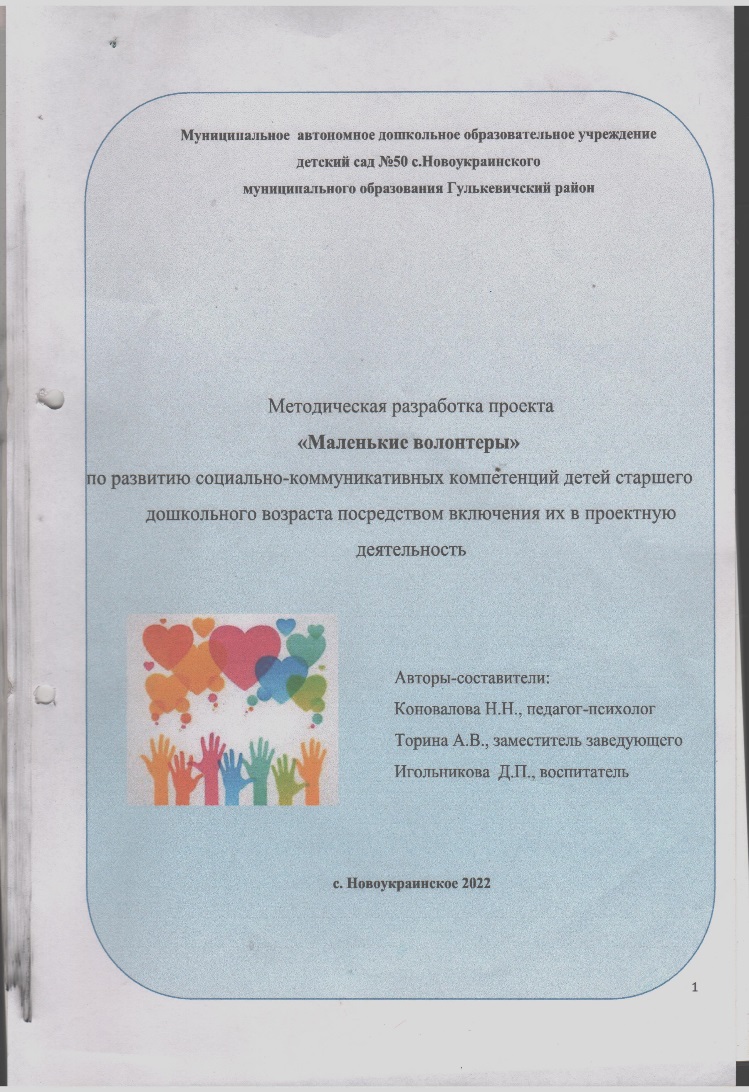 Методическая разработка 
для педагогов дошкольных образовательных учреждений Долгосрочный проект «Маленькие волонтеры» развитие  социально-коммуникативных компетенций детей старшего дошкольного возраста посредством включения их в исследовательскую, проектную,  игровую деятельность
Сетевое взаимодействие
Распространение накопленного опыта реализации  программы КИП
Распространение накопленного опыта реализации  программы КИП
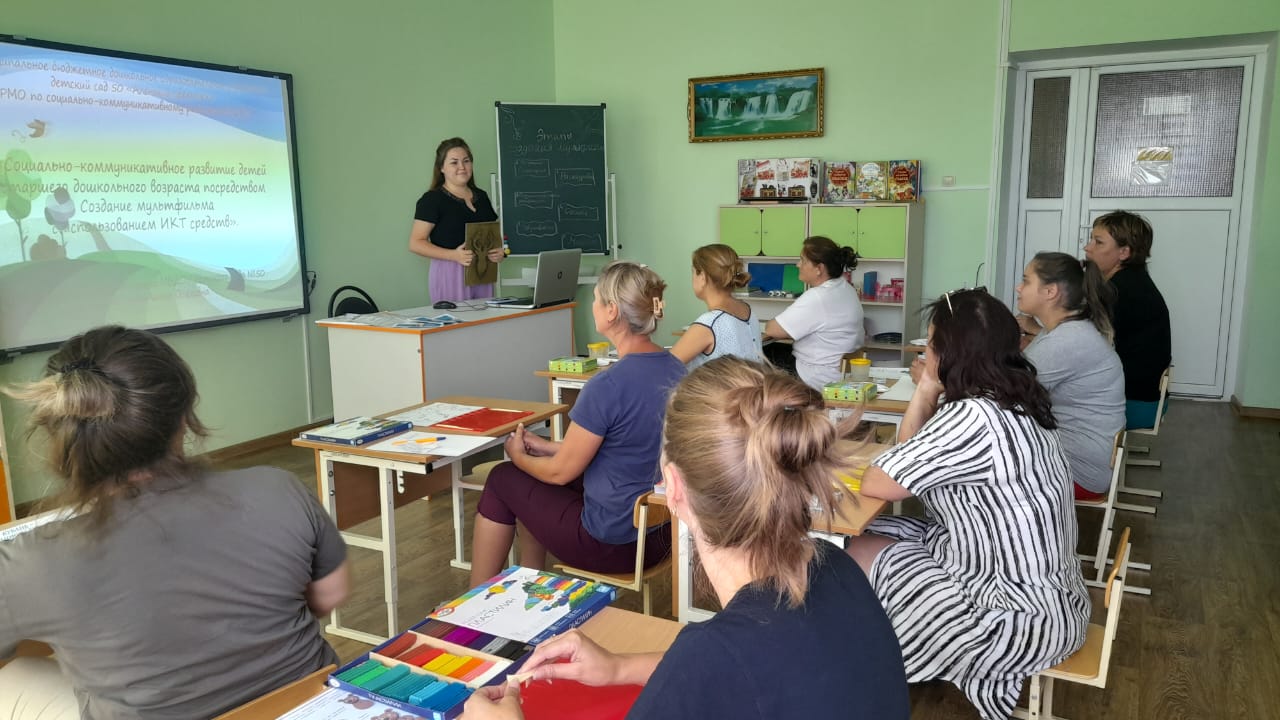 Мы всегда 
открыты к сотрудничеству и заинтересованы        в эффективной совместной деятельности
Спасибо за внимание!